Bruttokansantuote asukasta kohti seutukunnittain 2021EU27 = 100
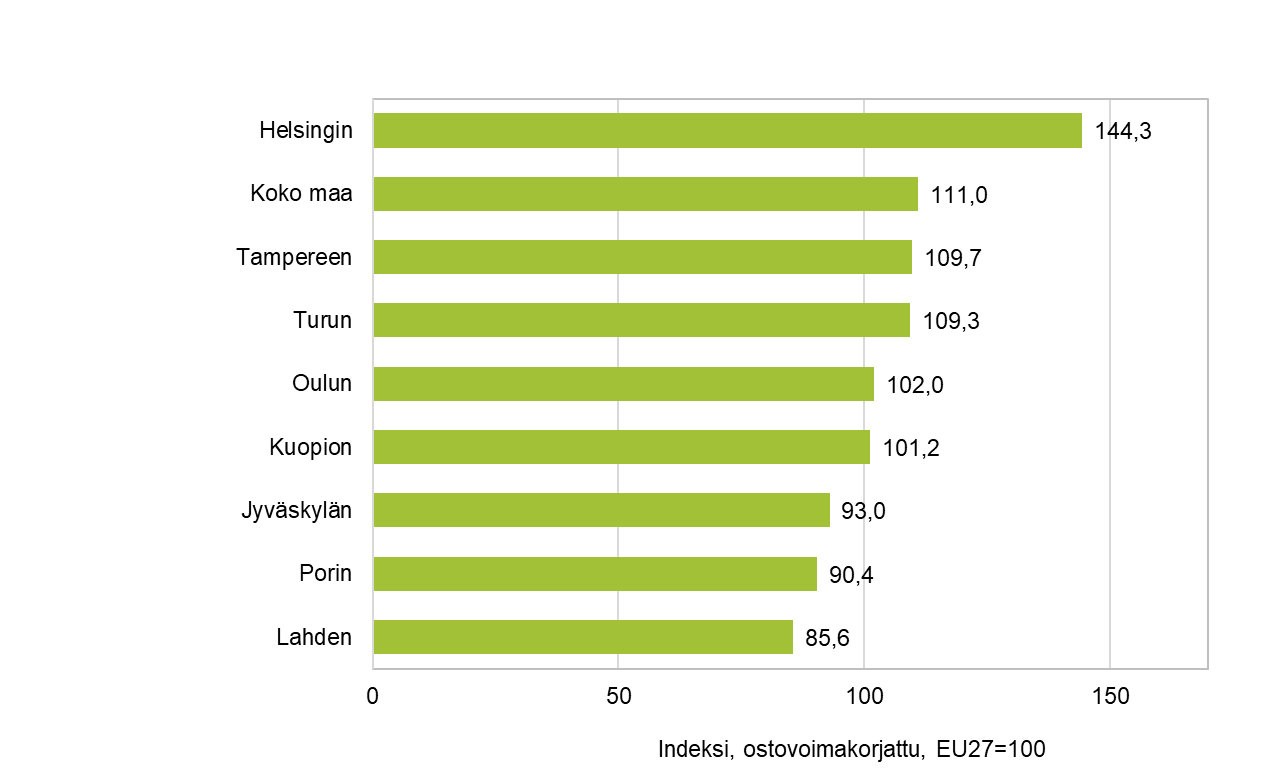 1
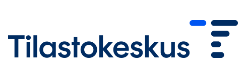 7.12.2023